Lecture VII
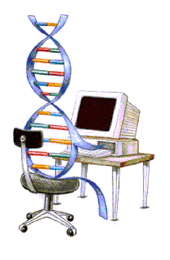 Genetic Algorithms
Introduction To Genetic Algorithms (GAs)
2
Agenda
Short overview of Local Search and Local Search-based Metaheuristics
Introduction to Genetic Algorithms
3
Local Search
Basic Idea: Improve the current solution
Start with some solution
Find a set of solutions (called neighbors) that are ”close” to the current solution
If one of these neighbors are better than the current solution, move to that solution
Repeat until no improvements can be made
4
Local Search
Variations
Best Improvement (always select the best neighbor)
First Improvement (select the first improving neighbor)
Random Descent (select neighbors at random)
Random Walk (move to neighbors at random)
Problem: Gets stuck in a local optimum
(except Random Walk, which isn’t a good method anyway)
5
Local Search Based Metaheuristics
Main goal
To avoid getting stuck in local optima
Additional goals
Explore a larger part of the search space
Attempt to find the global (not just a local) optimum
Give a reasonable alternative to exact methods (especially for large/hard problem instances, and where the solution time is important)
6
Local Search Based Metaheuristics
The different methods employ very different techniques in order to escape local optima
Simulated Annealing relies on controlled random movement
Tabu Search relies on memory structures, recording enough information to prevent looping between solutions
7
Local Search Based Metaheuristics
The different methods employ very different techniques in order explore a larger part of the search space 
Simulated Annealing relies on controlled random movement
Tabu Search relies on memory structures, recording enough information to guide the search to different areas of the search space (e.g., frequency based diversification)
8
Local Search Based Metaheuristics
Which method is better?
Depends on your needs
SA is easier to implement?
SA is easier to use/understand?
TS is more flexible and robust?
TS requires a better understanding of the problem?
TS requires more ”tuning”?
TS produces better overall results?
9
Genetic Algorithms
We have now studied many Metaheuristics based on the idea of a Local Search
It is time to look at methods that are based on different mechanisms
The first such method will be the Genetic Algorithm
10
The Genetic Algorithm
Directed search algorithms based on the mechanics of biological evolution
Developed by John Holland, University of Michigan (1970’s)
To understand the adaptive processes of natural systems
To design artificial systems software that retains the robustness of natural systems
11
Genetic Algorithms
Provide efficient, effective techniques for optimization and machine learning applications
Widely-used today in business, scientific and engineering circles
12
Genetic Algorithms (GA)
Function Optimization
AI (Games,Pattern recognition ...)

Basic idea: 
intelligent exploration of the search space based on random search
analogies from biology
13
GA - Analogies with biology
Representation of complex objects by a vector of simple components
Chromosomes
Selective breeding
Darwinistic evolution

Classical GA: Binary encoding
14
Classes of Search Techniques
Basic Principle of Evolutionary Algorithms
Objective (Fitness) Function
Difficult Problem
Candidate Solution
Fitness
Evolutionary Algorithm
Mutation
Selection
Replacement
Recombination
Landscape Topology
Mutation operators lead to slight changes in the solution, which tend to lead to slight changes in fitness. 
I.e. the fitnesses in the neighbourhood of s are often similar to the fitness of s. 

Landscapes tend to be locally smooth
What about big mutations ??
It turns out that ….
Typical Landscapes
f(s)
members of S lined up along here
Typically, with large (realistic) problems, the huge majority of the
landscape has very poor fitness – there are tiny areas where the decent 
solutions lurk.
So, big random changes are very likely to take us outside the nice areas.
Typical Landscapes II
Plateau
Unimodal
Multimodal
Deceptive
As we home in on the good areas, we can identify broad types of 
Landscape feature. 
Most landscapes of interest are predominantly multimodal.
Despite being locally smooth, they are globally rugged
What Are Genetic Algorithms (GAs)?
Genetic Algorithms are search and optimization techniques based on Darwin’s Principle of Natural Selection.
20
[Speaker Notes: What exactly are Genetic Algorithms?
As the name suggests, Genetic Algorithms or Gas borrow their basic working principle from natural genetics.
Genetic Algorithms are search and optimization methods based on Darwin’s principle of Natural Selection.]
Darwin’s Principle Of Natural Selection
IF there are organisms that reproduce, and 
IF offsprings inherit traits from their progenitors, and 
IF there is variability of traits, and 
IF the environment cannot support all members of a growing population, 
THEN those members of the population with less-adaptive traits (determined by the environment) will die out, and 
THEN those members with more-adaptive traits (determined by the environment) will thrive 

The result is the evolution of species.
21
Basic Idea Of Principle Of Natural Selection
“Select The Best, Discard The Rest”
22
[Speaker Notes: Darwin’s principle of Natural Selection can be stated very simply as “ select the best and discard the rest”.
Let us consider an example. Consider a population of animals of a particular species in a jungle. This population of animals has some animals which are stronger than the others and have characteristics that help them survive better in that environment as compared to the others. Now, the resources, like food,water,etc in the jungle are limited. So, these animals have to compete with one another for these resources. Ultimately, only the strongest, or fittest individuals survive and the rest perish. In other words, in this “struggle for existence” , nature selects the best, and discards the rest.
Now, these surviving animals mate amongst themselves and propagate their favorable characteristics from one generation to another.
What is mating? At the genetic level it can be seen as the crossover of 2 chrmosomes, one from each parent. They exchange some genetic matter and give rise to the new chromosome of the child that has both the parents’ features.Thus the favorable characteristics of the parents that helped them survive in that environment are propagated from one generation to the next till the species becomes best adapted to it’s environment. This is called evolution.]
An Example of Natural Selection
Giraffes have long necks.   
    
     Giraffes with slightly longer necks could feed on leaves of higher branches when all lower ones had been eaten off.
        They had a better chance of survival.
        Favorable characteristic propagated through generations of giraffes.
        Now, evolved species has long necks.

     NOTE: Longer necks may have been a deviant characteristic (mutation) initially but since it was favorable, was propagated over generations. Now an established trait.

     So, some mutations are beneficial.
23
Evolution Through Natural Selection
Initial Population Of Animals

	Struggle For Existence-Survival Of the Fittest
	
	Surviving Individuals Reproduce, Propagate Favorable Characteristics
Millions Of Years
Evolved Species 
(Favorable Characteristic Now  A Trait Of Species)
24
Genetic Algorithms Implement Optimization Strategies By Simulating Evolution Of Species Through Natural Selection.
25
Taxonomy
Search Techniques
Uninformed
Informed
DFS
BFS
Evolutionary Algorithms
Simulated Annealing
A*
Hill Climbing
Evolutionary Strategies
Swarm Intelligence
Genetic Programming
Genetic Algorithms
Working Mechanism Of GAs
Begin
Initialize population
Evaluate Solutions
T =0
Optimum Solution?
N
Selection
Y
T=T+1
Stop
Crossover
Mutation
27
[Speaker Notes: GAs implement optimization techniques by simulating this natural law of evolution in the biological world.
We start with a population of randomly generated solutions. Each of these solutions is evaluated to determine how good or bad it is.In other words to determine how “fit” that solution is. We then check a terminating condition, to see if our solutions are good enough? If yes, we stop. If not, we have to optimize the solutions.
So, we select the best solutions from the initial population (selection). This is similar to “natural selection”.
Then we allow these good solutions to exchange their information, in order to get even better solutions. This step is similar to reproduction among animals or crossover among chrmosomes and is called “cross-over”. We may then randomly mutate some small % of the solutions thus obtained after crossover. 
Mutation is very imp. It could be a bad thing, it could be a good thing. In the boliogical sense it mean, making a small change in a gene. In GAs, it means, making a small change to the solution.
Then again, we evaluate each of the sokutions, and check the termination condition. As you see , this is an optmization method.]
Simple Genetic Algorithm
Simple_Genetic_Algorithm()	{	Initialize the Population;	Calculate Fitness Function;	While(Fitness Value != Optimal Value)		{		Selection;
//Natural Selection, Survival Of Fittest				
			Crossover;
//Reproduction, Propagate favorable characteristics

			Mutation;
//Mutation
			Calculate Fitness Function;		}	}
28
Nature to Computer Mapping
29
[Speaker Notes: So after this discussion, it should be clear to you that Gas mimic the natural process of evolution to a large extent. To summarize the similarities , I have a slide here.]
Components of a GA
A problem to solve, and ...
Encoding technique		(gene, chromosome)
Initialization procedure		(creation)
Evaluation function		(environment)
Selection of parents		(reproduction)
Genetic operators		(mutation, recombination)
Parameter settings		(practice and art)
[Speaker Notes: Encoding technique = representation, i.e. How do we represent potential solutions to the problem?]
Some Terms Used in Evolutionary Computation
Algorithm Type
Generational
Steady State
Elitist
Recombination (Crossover)
Single-point
Multi-point
Uniform
Selection
Rank-Biased
Roulette Wheel
Tournament
Replacer
Weakest
First weaker
Mutation
Parameters
Population size
Generations/iterations
Mutation rate
Crossover rate
Tournament size….
Etc
GA terminology
Population
The collection of potential solutions (i.e. all the chromosomes)

Parents/Children
Both are chromosomes
Children are generated from the parent chromosomes

Generations
Number of iterations/cycles through the GA process
Genotype, Phenotype, Population
Genotype
chromosome
Coding of chromosomes
coded string, set of coded strings
Phenotype
The physical expression
Properties of a set of solutions 
Population – a set of solutions
33
The GA cycle
chosen
parents
recombination
children
selection
modification
modified
children
parents
evaluation
population
evaluated children
deleted 
members
discard
[Speaker Notes: Modifications are stochastically triggered
Operator types are:
Mutation
Crossover (recombination)]
GA Operators and Parameters
35
Encoding
The process of representing the solution in the form of a string that conveys the necessary information.

Just as in a chromosome, each gene controls a particular characteristic of the individual, similarly, each bit in the string represents a characteristic of the solution.
Chromosomes could be:
Bit strings                                         (0101 ... 1100)
Real numbers                     (43.2 -33.1 ... 0.0 89.2) 
Permutations of element     (E11 E3 E7 ... E1 E15)
Lists of rules                       (R1 R2 R3 ... R22 R23)
Program elements               (genetic programming)
... any data structure ...
36
[Speaker Notes: The very first step in Gas, is coming up with a random population of solutions. Each of these solutions is represented in the form of a string and this process is called encoding.
Just as we have chromosomes in animals that are made up of a string of genes, similarly the solutions in Gas are represnted in the form of strings, which are made up of characters, each of which stand for and control a particular aspect of the solution.
There are many methods of encoding, the common ones are binary encoding, real encoding ,etc. The method chosen depends on the problem at hand.]
Chromosome A
10110010110011100101
Chromosome B
11111110000000011111
Encoding Methods
Binary Encoding – Most common method of encoding. Chromosomes are strings of 1’s and 0’s and each position in the chromosome represents a particular characteristic of the problem.
37
Genetic Algorithms:Binary-Coded Representations
For Example, let’s say that we are trying to optimize the following function,  
f(x) = x2 
for 2  x  1 
If we were to use binary-coded representations we would first need to develop a mapping function form our genotype representation (binary string) to our phenotype representation (our Candidate Solution). This can be done using the following mapping function:

d(ub,lb,l,chrom) = (ub-lb) decode(chrom)/2l-1 + lb
Binary-Coded Representations
d(ub,lb,l,c) = (ub-lb) decode(c)/2l-1 + lb , where
ub 	= 2,
lb		= 1,
l 		= the length of the chromosome in bits
c		= the chromosome
The parameter, l, determines the accuracy (and resolution of our search).
Binary Coded Representations
2.69
1.65
(1.64)=2.69
Chromosome A
1  5  3  2  6  4  7  9  8
Chromosome B
8  5  6  7  2  3  1  4  9
Encoding Methods (contd.)
Permutation Encoding – Useful in ordering problems such as the Traveling Salesman Problem (TSP). Example. In TSP, every chromosome is a string of numbers, each of which represents  a city to be visited.
41
Chromosome A
1.235  5.323  0.454  2.321  2.454
Chromosome B
(left), (back), (left), (right), (forward)
Encoding Methods (contd.)
Value Encoding – Used in problems where complicated values, such as real numbers, are used and where binary encoding would not suffice.
    Good for some problems, but often necessary to develop some specific crossover and mutation techniques for these chromosomes.
42
Real-Coded Representations
Fitness Function
A fitness function quantifies the optimality of a solution (chromosome) so that that particular solution may be ranked against all the other solutions. 
 A fitness value is assigned to each solution depending on how close it actually is to solving the problem. 

 Ideal fitness function correlates closely to goal + quickly computable.

Example. In TSP, f(x) is sum of distances between the cities in solution. The lesser the value, the fitter the solution is.
44
Recombination
The process that determines which solutions are to be preserved and allowed to reproduce and which ones deserve to die out.

The primary objective of the recombination operator is to emphasize the good solutions and eliminate the bad solutions in a population, while keeping the population size constant. 

“Selects The Best, Discards The Rest”.

“Recombination” is different from “Reproduction”.
45
Recombination
Identify the good solutions in a population.

Make multiple copies of the good solutions.

Eliminate bad solutions from the population so that multiple copies of good solutions can be placed in the population.
46
Parent Selection Methods
Roulette Wheel Selection
Each current string in the population has a slot assigned to it which is in proportion to it’s fitness.

We spin the weighted roulette wheel thus defined n times (where n is the total number of solutions).

Each time Roulette Wheel stops, the string corresponding to that slot is created.

    Strings that are fitter are assigned a larger slot and hence have a better chance of appearing in the new population.
47
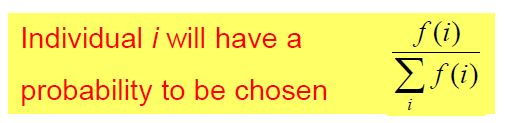 Example Of Roulette Wheel Selection
48
Roulette Wheel For Example
49
Roulette wheel selection can be implemented as follows
1. Sum the fitnesses of all the population members. Call this TF (total fitness).
			Total=1170

2. Generate a random number m, between 0 and TF.
			m=3003. Return the first population member whose fitness added to the preceding population members is greater than or equal to m.
  sum=169, sum=169+576 >m select second individual.
Pseudo code of Selection process
Function select(popsize, sumfitness, population) {
Begin
Partsum=0       j=0
rand= rand*sumfitness
Repeat 
j=j+1
partsum=partsum+pop[j].fitness
Until(partsum>=rand) or (j=popsize)
Return individual number
Select=j
end
Tournament Selection
In Tournament Selection, q individuals are randomly selected from the population and the best of the q individuals is returned as a parent.

Selection Pressure increases as q is increased and decreases a q is decreased.
Genetic Algorithms:Genetic Procreation Operators
Genetic Algorithms typically use two types of operators:
Crossover (Sexual Recombination), and
Mutation (Asexual)
Crossover is usually the primary operator with mutation serving only as a mechanism to introduce diversity in the population.
However, when designing a GA to solve a problem it is not uncommon that one will have to develop unique crossover and mutation operators that take advantage of the structure of the CSs comprising the search space.
Crossover
It is the process in which two chromosomes (strings) combine their genetic material (bits) to produce a  new offspring which possesses both their characteristics.

Two strings are picked from the mating pool at random to cross over.

The method chosen depends on the Encoding Method.
54
Crossover Methods
Single Point Crossover- A random point is chosen on the individual chromosomes (strings) and the genetic material is exchanged at this point.
55
Crossover Methods (contd.)
Single Point Crossover
56
Crossover  Methods (contd.)
Two-Point Crossover- Two random points are chosen on the individual chromosomes (strings) and the genetic material is exchanged at these points.
NOTE: These chromosomes are different from the last example.
57
Crossover Methods (contd.)
Uniform Crossover- Each gene (bit) is selected randomly from one of the corresponding genes of the parent chromosomes.
NOTE: Uniform Crossover yields ONLY 1 offspring.
58
Crossover (contd.)
Crossover between 2 good solutions MAY NOT ALWAYS yield a better or as good a solution.

Since parents are good, probability of the child being good is high.

If offspring is not good (poor solution), it will be removed in the next iteration during “Selection”.
59
Real-Coded Crossover Operators
For Real-Coded representations there exist a number of other crossover operators:
Mid-Point Crossover,
Flat Crossover (BLX-0.0),
BLX-0.5
Mid-Point Crossover
Given two parents where X and Y represent a floating point number:
Parent 1:    X
Parent 2:    Y
Offspring: (X+Y)/2
If a chromosome contains more than one gene, then this operator can be applied to each gene with a probability of Pmp.
Flat Crossover (BLX-0.0)
Flat crossover was developed by Radcliffe (1991)
Given two parents where X and Y represent a floating point number:
Parent 1:    X
Parent 2:    Y
Offspring: rnd(X,Y)
Of course, if a chromosome contains more than one gene then this operator can be applied to each gene with a probability of Pblx-0.0.
BLX-
Developed by Eshelman & Schaffer (1992)
Given two parents where X and Y represent a floating point number, and where X < Y:
Parent 1:    X
Parent 2:    Y
Let  = (Y-X), where  = 0.5
Offspring: rnd(X-, Y+ )
Of course, if a chromosome contains more than one gene then this operator can be applied to each gene with a probability of Pblx-.
Partially Matched Crossover (PMX)
PMX is similar to order-based crossover in that it can be used for problems such as the travelling salesman problem. An example is probably the best way to shows how PMX operates. This example is taken from (Goldberg, 1989).
Given two parents, A and B, two crossover points are chosen.
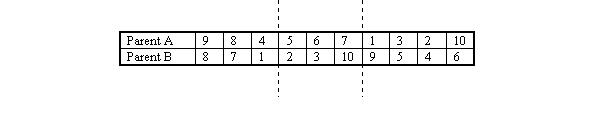 Now, looking at B, we consider the genes between the crossover site. The first, 2, maps to 5 in parent A. Therefore, we swap gene 2 with gene 5 in parent B. Following the same principle we swap 3 and 6 and 10 and 7.
A similar procedure is followed for parent A (swapping 5 and 2, 6 and 3 and 7 and 10). The resulting chromosomes are shown below.
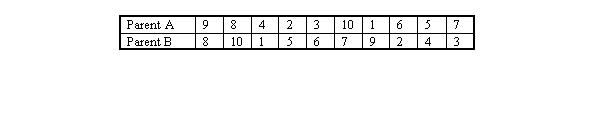 Elitism
Elitism is a method which copies the best chromosome to the new offspring population before crossover and mutation.

When creating a new population by crossover or mutation the best chromosome might be lost. 

Forces GAs to retain some number of the best individuals at each generation.

Has been found that elitism significantly improves performance.
66
Mutation
It is the process by which a string is deliberately changed so as to maintain diversity in the population set.

   We saw in the giraffes’ example, that mutations could be beneficial.

   Mutation Probability- determines how often the parts of a chromosome will be mutated.
67
Example Of Mutation
For  chromosomes using Binary Encoding, randomly selected bits are inverted.
NOTE: The number of bits to be inverted depends on the Mutation Probability.
68
Genetic Algorithms:Selection Who Survives
Basically, there are two types of GAs commonly used.
These GAs are characterized by the type of replacement strategies they use. 
A Generational GA uses a (,) replacement strategy where the offspring replace the parents.
A Steady-State GA usually will select two parents, create 1-2 offspring which will replace the 1-2 worst individuals in the current population even if the offspring are worse than the individuals they replace.
Genetic Algorithm:Example by Hand
Now that we have an understanding of the various parts of a GA let’s evolve a simple GA (SGA) by hand.
A SGA is :
binary-coded, 
Uses proportionate selection
uses single-point crossover (with a crossover usage rate between 0.6-1.0), 
uses a small mutation rate, and 
is generational.
Genetic Algorithms:Example
The SGA for our example will use:
A population size of 6,
A crossover usage rate of 1.0, and
A mutation rate of 1/7.
Let’s try to solve the following problem
f(x) = x2, where -2.0  x  2.0,
Let l = 7, therefore our mapping function will be
d(2,-2,7,c) = 4*decode(c)/127 - 2
Genetic Algorithms:An Example Run (by hand)
Randomly Generate an Initial Population
		         Genotype   Phenotype 	Fitness
	Person 1:  1001010	       0.331	Fit: ?
	Person 2:  0100101	    - 0.835	Fit: ?
	Person 3:  1101010	       1.339	Fit: ?
	Person 4:  0110110	    - 0.300   	Fit: ?
	Person 5:  1001111	      0.488	Fit: ?
	Person 6:  0001101	    - 1.591	Fit: ?
Genetic Algorithms:An Example Run (by hand)
Evaluate Population at t=0
		         Genotype   Phenotype 	Fitness
	Person 1:  1001010	       0.331	Fit: 0.109
	Person 2:  0100101	    - 0.835	Fit: 0.697
	Person 3:  1101010	       1.339	Fit: 1.790
	Person 4:  0110110	    - 0.300   	Fit: 0.090
	Person 5:  1001111	      0.488	Fit: 0.238
	Person 6:  0001101	    - 1.591	Fit: 2.531
Genetic Algorithms:An Example Run (by hand)
Select Six Parents Using the Roulette Wheel
		         Genotype   Phenotype 	Fitness
	Person 6:  0001101	    - 1.591	Fit: 2.531
	Person 3:  1101010	      1.339	Fit: 1.793
	Person 5:  1001111	      0.488	Fit: 0.238
	Person 6:  0001101	    - 1.591	Fit: 2.531
	Person 2:  0100101	    - 0.835	Fit: 0.697
	Person 1:  1001010	      0.331	Fit: 0.109
Genetic Algorithms:An Example Run (by hand)
Create Offspring 1 & 2 Using Single-Point Crossover
		         Genotype   Phenotype 	Fitness
	Person 6:  00|01101    - 1.591	Fit: 2.531
	Person 3:  11|01010      1.339	Fit: 1.793
 	Child 1  :  0001010     - 1.685	Fit: ?
	Child 2  :  1101101	       1.433	Fit: ?
Genetic Algorithms:An Example Run (by hand)
Create Offspring 3 & 4
		         Genotype   Phenotype 	Fitness
	Person 5:  1001|111      0.488	Fit: 0.238
	Person 6:  0001|101    - 1.591	Fit: 2.531
	Child 3  :  1011100       0.898	Fit: ?
	Child 4  :  0001011     - 1.654	Fit: ?
Genetic Algorithms:An Example Run (by hand)
Create Offspring 5 & 6
		         Genotype   Phenotype 	Fitness
	Person 2:  010|0101    - 0.835		Fit: 0.697
	Person 1:  100|1010      0.331		Fit: 0.109
	Child 5  :  1101010       1.339			Fit: ?
	Child 6  :  1010101       0.677		Fit: ?
Genetic Algorithms:An Example Run (by hand)
Evaluate the Offspring
		         Genotype   Phenotype 	Fitness
	Child 1  :  0001010     - 1.685	Fit: 2.839
	Child 2  :  1101101	       1.433	Fit: 2.054
	Child 3  :  1011100       0.898	Fit: 0.806
	Child 4  :  0001011     - 1.654	Fit: 2.736
	Child 5  :  1101010       1.339		Fit: 1.793
	Child 6  :  1010101       0.677	Fit: 0.458
Genetic Algorithms:An Example Run (by hand)
Population at t=0
		         Genotype   Phenotype     Fitness
	Person 1:  1001010      0.331         Fit: 0.109
	Person 2:  0100101    - 0.835         Fit: 0.697
	Person 3:  1101010      1.339         Fit: 1.793
	Person 4:  0110110    - 0.300         Fit: 0.090
	Person 5:  1001111      0.488         Fit: 0.238
	Person 6:  0001101    - 1.591         Fit: 2.531

Is Replaced by:
		         Genotype   Phenotype   Fitness
	Child 1  :  0001010    - 1.685        Fit: 2.839
	Child 2  :  1101101      1.433        Fit: 2.053
	Child 3  :  1011100      0.898        Fit: 0.806
	Child 4  :  0001011    - 1.654        Fit: 2.736
	Child 5  :  1101010       1.339       Fit: 1.793
	Child 6  :  1010101       0.677       Fit: 0.458
Genetic Algorithms:An Example Run (by hand)
Population at t=1
		         Genotype   Phenotype 	Fitness
	Person 1:  0001010     - 1.685	Fit: 2.839
	Person 2:  1101101	       1.433	Fit: 2.054
	Person 3:  1011100       0.898	Fit: 0.806
	Person 4:  0001011     - 1.654	Fit: 2.736
	Person 5:  1101010       1.339		Fit: 1.793
	Person 6:  1010101       0.677	Fit: 0.458
Genetic Algorithms:An Example Run (by hand)
The Process of:
Selecting six parents,
Allowing the parents to create six offspring,
Mutating the six offspring,
Evaluating the offspring, and
Replacing the parents with the offspring
Is repeated until a stopping criterion has been reached.
Genetic Algorithms:An Example Run (Steady-State GA)
Randomly Generate an Initial Population
		         Genotype   Phenotype 	Fitness
	Person 1:  1001010	       0.331	Fit: ?
	Person 2:  0100101	    - 0.835	Fit: ?
	Person 3:  1101010	       1.339	Fit: ?
	Person 4:  0110110	    - 0.300   	Fit: ?
	Person 5:  1001111	      0.488	Fit: ?
	Person 6:  0001101	    - 1.591	Fit: ?
Genetic Algorithms:An Example Run (Steady-State GA)
Evaluate Population at t=0
		         Genotype   Phenotype 	Fitness
	Person 1:  1001010	       0.331	Fit: 0.109
	Person 2:  0100101	    - 0.835	Fit: 0.697
	Person 3:  1101010	       1.339	Fit: 1.790
	Person 4:  0110110	    - 0.300   	Fit: 0.090
	Person 5:  1001111	      0.488	Fit: 0.238
	Person 6:  0001101	    - 1.591	Fit: 2.531
Genetic Algorithms:An Example Run (Steady-State GA)
Select 2 Parents and Create 2 Using Single-Point Crossover
		         Genotype   Phenotype 	Fitness
	Person 6:  00|01101    - 1.591	Fit: 2.531
	Person 3:  11|01010      1.339	Fit: 1.793
 	Child 1  :  0001010     - 1.685	Fit: ?
	Child 2  :  1101101	       1.433	Fit: ?
Genetic Algorithms:An Example Run (Steady-State GA)
Evaluate the Offspring
		         Genotype   Phenotype 	Fitness
	Child 1  :  0001010     - 1.685	Fit: 2.839
	Child 2  :  1101101	       1.433	Fit: 2.054
Genetic Algorithms:An Example Run (Steady-State GA)
Find the two worst individuals to be replaced
		         Genotype   Phenotype 	Fitness
	Person 1:  1001010	       0.331	Fit: 0.109
	Person 2:  0100101	    - 0.835	Fit: 0.697
	Person 3:  1101010	       1.339	Fit: 1.790
	Person 4:  0110110	    - 0.300   	Fit: 0.090
	Person 5:  1001111	      0.488	Fit: 0.238
	Person 6:  0001101	    - 1.591	Fit: 2.531
Genetic Algorithms:An Example Run (Steady-State GA)
Replace them with the offspring
		         Genotype   Phenotype 	Fitness
	Person 1:  1001010	       0.331	Fit: 0.109
	Child 1  :  0001010     - 1.685	Fit: 2.839
	Person 3:  1101010	       1.339	Fit: 1.790
	Child 2  :  1101101	       1.433	Fit: 2.054
	Person 5:  1001111	      0.488	Fit: 0.238
	Person 6:  0001101	    - 1.591	Fit: 2.531
Genetic Algorithms:An Example Run (Steady-State GA)
This process of:
Selecting two parents,
Allowing them to create two offspring, and
Immediately replacing the two worst individuals in the population with the offspring 
Is repeated until a stopping criterion is reached
Notice that on each cycle the steady-state GA will make two function evaluations while a generational GA will make P (where P is the population size) function evaluations.
Therefore, you must be careful to count only function evaluations when comparing generational GAs with steady-state GAs.
Advantages Of GAs
Global Search Methods: GAs search for the function optimum starting from a population of points of the function domain, not a single one. This characteristic suggests that GAs are global search methods. They can, in fact, climb many peaks in parallel, reducing the probability of finding local minima, which is one of the drawbacks of traditional optimization methods.
89
Advantages of GAs (contd.)
Blind Search Methods: GAs only use the information about the objective function. They do not require knowledge of the first derivative or any other auxiliary information, allowing a number of problems to be solved without the need to formulate restrictive assumptions. For this reason, GAs are often called blind search methods.
90
Advantages of GAs (contd.)
GAs use probabilistic transition rules during iterations, unlike the traditional methods that use fixed transition rules.
   This makes them more robust and applicable to a large range of problems.
91
Advantages of GAs (contd.)
GAs can be easily used in parallel machines- Since in real-world design optimization problems, most computational time is spent in evaluating a solution, with multiple processors all solutions in a population can be evaluated in a distributed manner. This reduces the overall computational time substantially.
92
Knapsack Problem
Problem Description:
You are going on a picnic. 
And have a number of items that you could take along. 
Each item has a weight and a benefit or value.
You can take one of each item at most. 
There is a capacity limit on the weight you can carry. 
You should carry items with max. values.
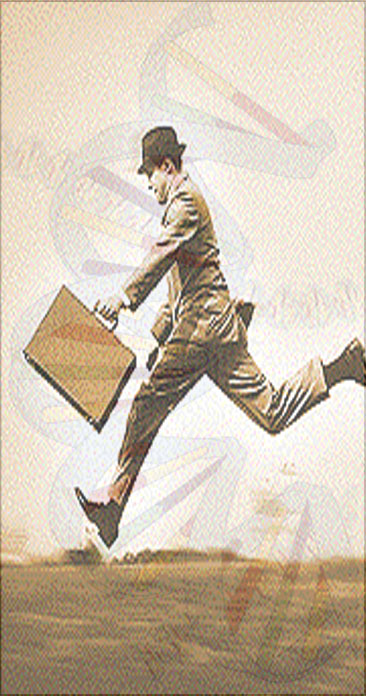 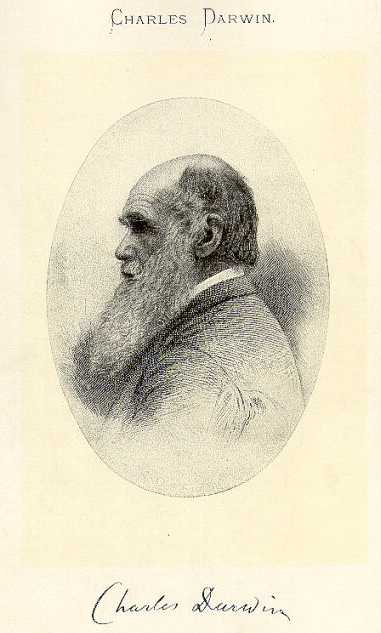 Knapsack Problem
Example:
Item: 	1   2   3   4   5   6   7
Benefit:	5   8   3   2   7   9   4
Weight:	7   8   4 10   4   6   4
Knapsack holds a maximum of 22 pounds 
Fill it to get the maximum benefit
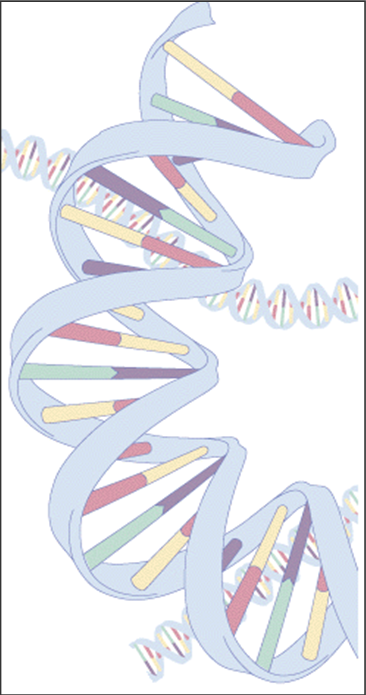 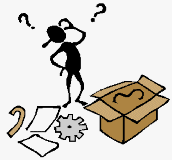 Genetic Algorithm
Outline of the Basic Genetic Algoritm
[Start] 
Encoding: represent the individual. 
Generate random population of n chromosomes (suitable solutions for the problem). 
[Fitness] Evaluate the fitness of each chromosome.
[New population] repeating following steps until the new population is complete.
[Selection] Select the best two parents. 
[Crossover] cross over the parents to form a new offspring (children).
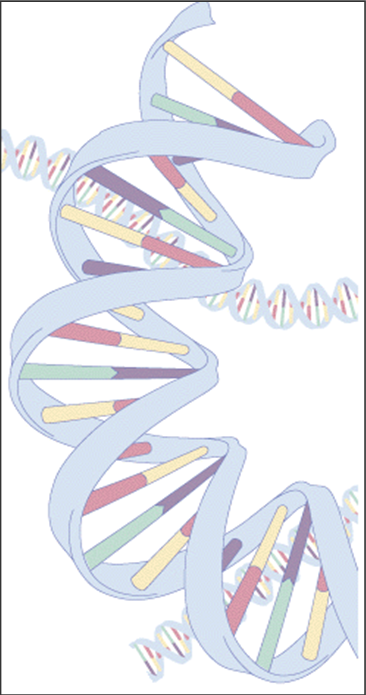 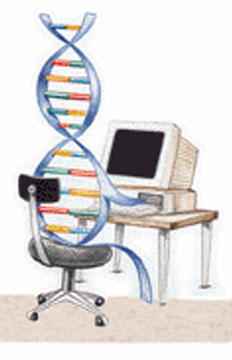 Genetic Algorithm
Outline of the Basic Genetic Algoritm Cont.
[Mutation] With a mutation probability.
[Accepting] Place new offspring in a new population.
[Replace] Use new generated population for a further run of algorithm.
[Test] If the end condition is satisfied, then stop.
[Loop] Go to step 2 .
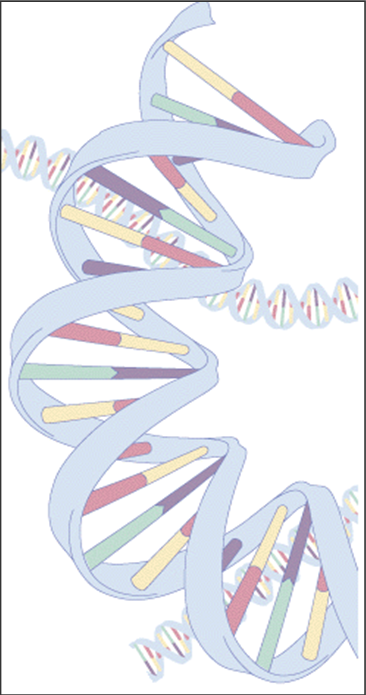 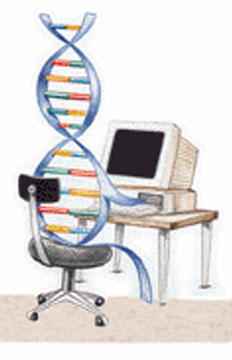 Basic Steps
Start
Encoding: 0 = not exist, 1 = exist in the Knapsack
Chromosome: 1010110




=> Items taken: 1, 3 , 5, 6.
Generate random population of n chromosomes:
0101010
1100100
0100011
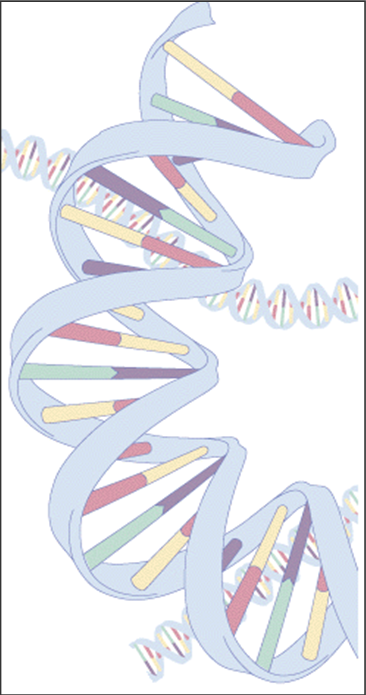 Basic Steps Cont.
Fitness & Selection

0101010: Benefit= 19, Weight= 24





1100100: Benefit= 20, Weight= 19.  
0100011: Benefit= 21, Weight= 18.
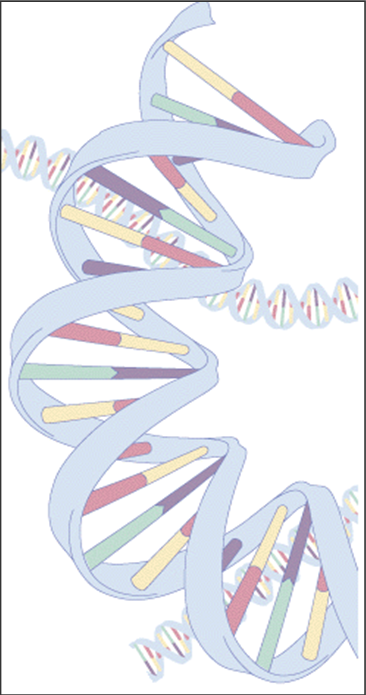 

=> We select Chromosomes b & c.
Basic Steps Cont.
Crossover & Mutation
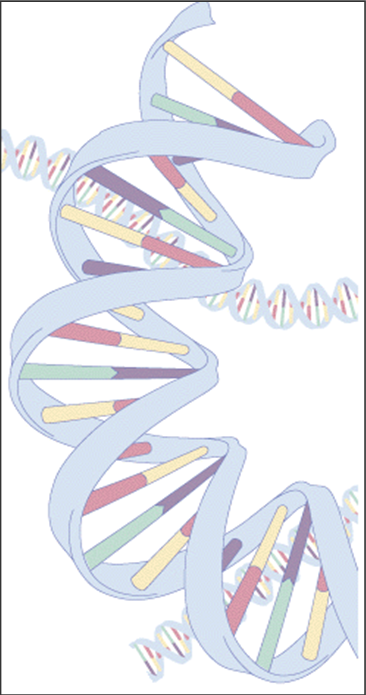 1  1  0  0  1  0  0
Parent 1
0  1  0  0  0  1  1
Parent 2
1  1  0  0  0  1  1
Child 1
Mutation
0  1  0  0  1  0  1
Child 2
0  1  0  0  1  0  0
Basic Steps Cont.
Accepting, Replacing & Testing
Place new offspring in a new population.
Use new generated population for a further run of algorithm.
If the end condition is satisfied, then stop. End conditions:
Number of populations.
Improvement of the best solution.
Else, return to step 2 [Fitness].
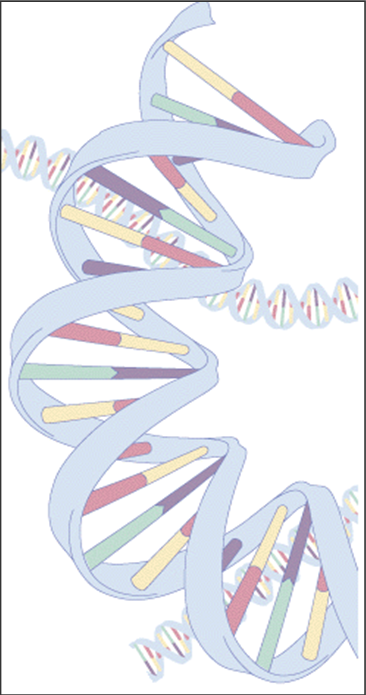 Genetic Algorithm
Conclusion
GA is nondeterministic – two runs may end with different results

There’s no indication whether best individual is optimal
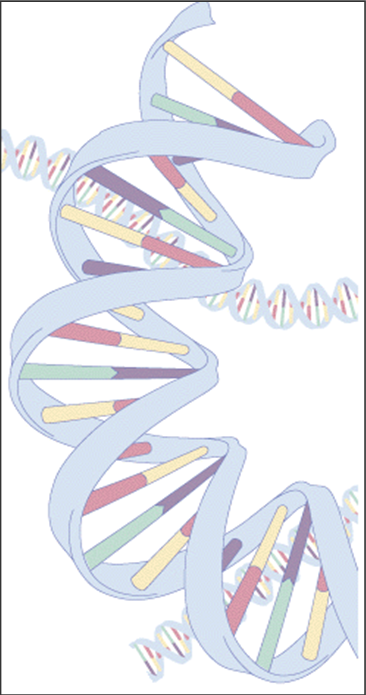 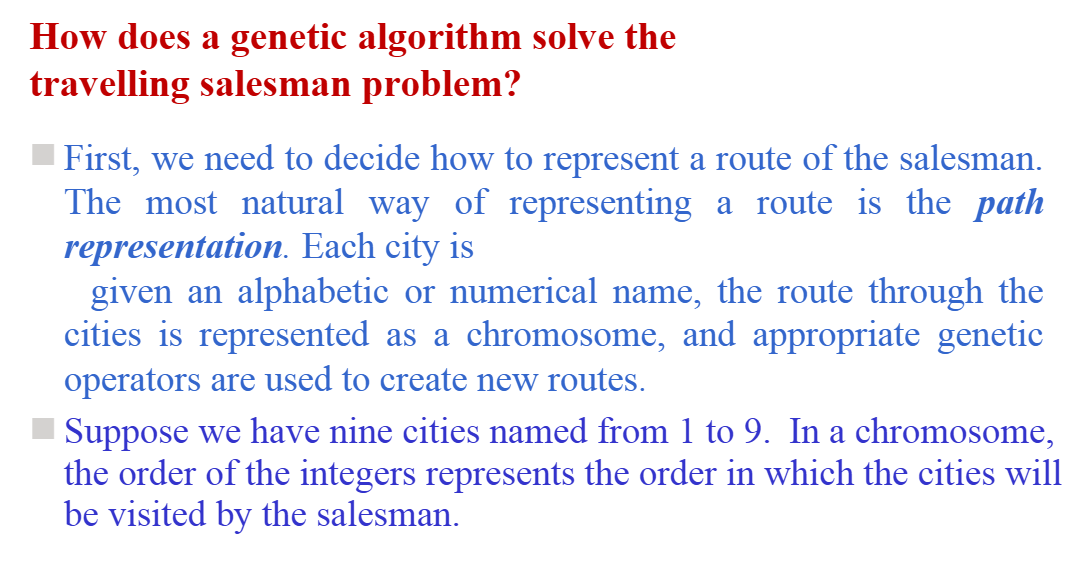 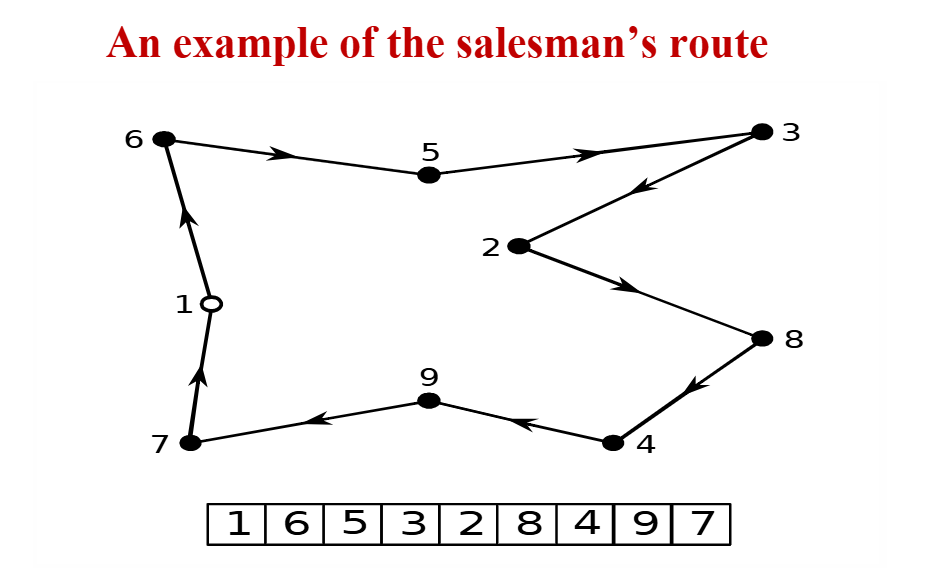 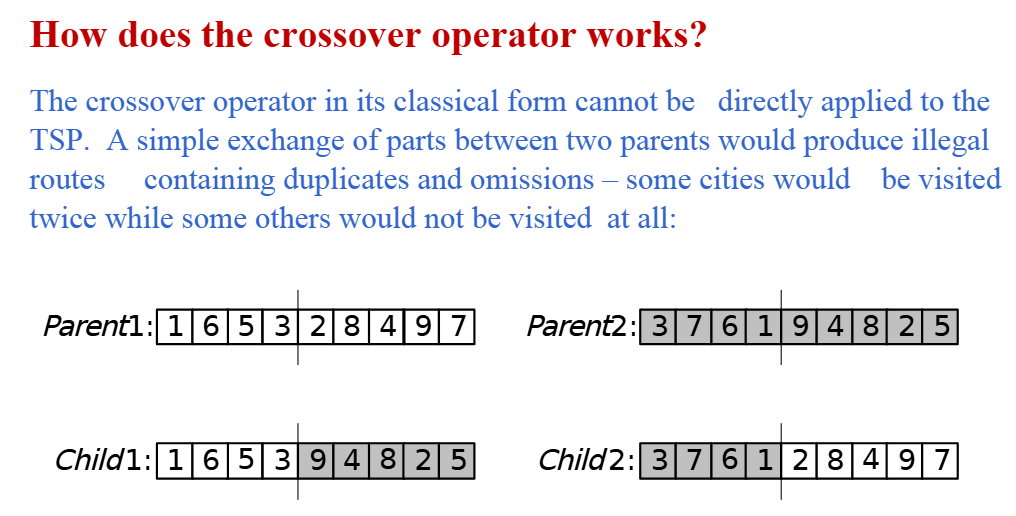 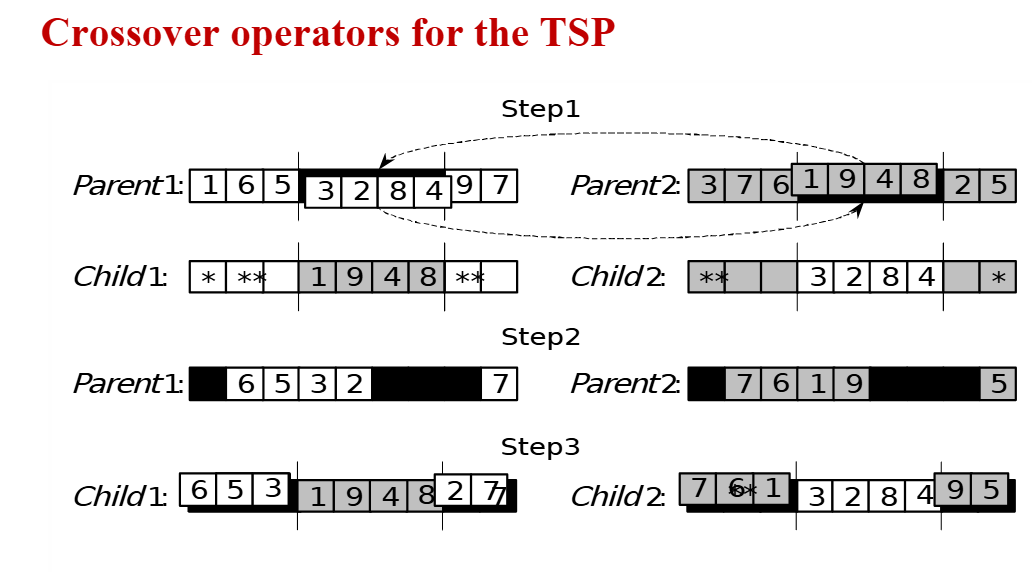 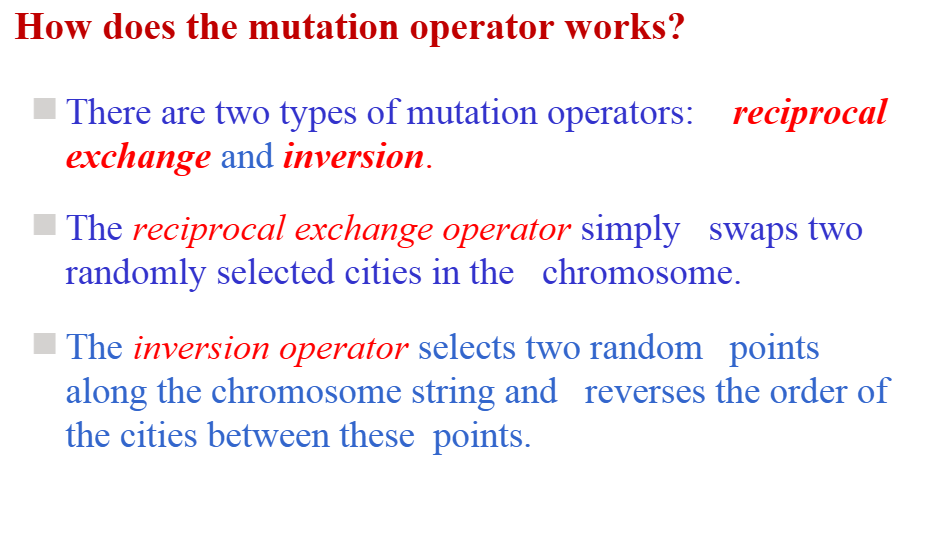 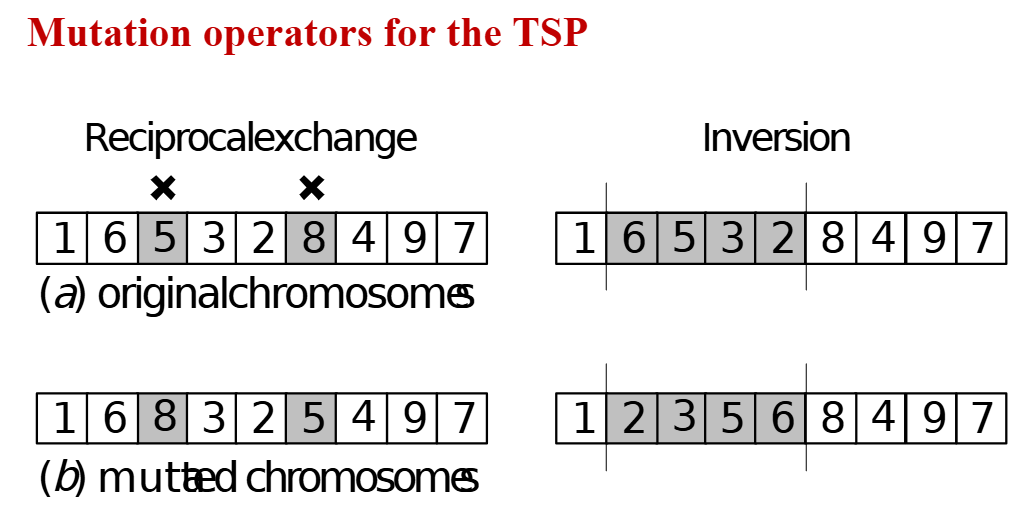